Behandelwensen in de laatste levensfase:

maak ze bespreekbaar
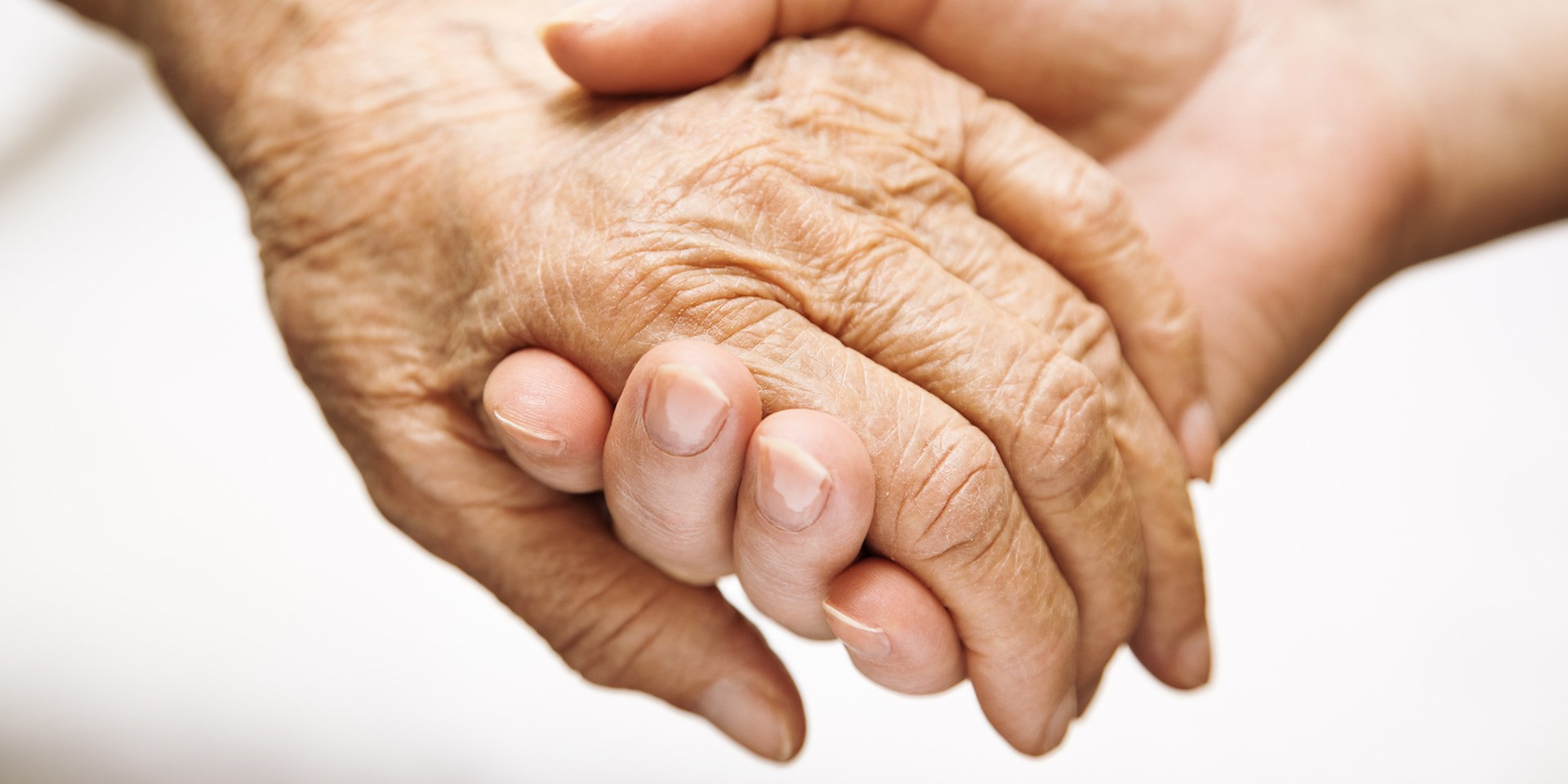 Introductie
Voorstellen

Achtergrondinformatie “laatste levensfase”

Werkwijze in onze praktijk

Ruimte om vragen te stellen
Wie zit er in de zaal?
Waarom deze bijeenkomst?
Informatie geven zodat u kunt nadenken over uw wensen

we willen u aanzetten om:

uw wensen op tijd te bespreken met uw naasten en huisarts
deze wensen op papier te zetten
Wat bespreken we vandaag?
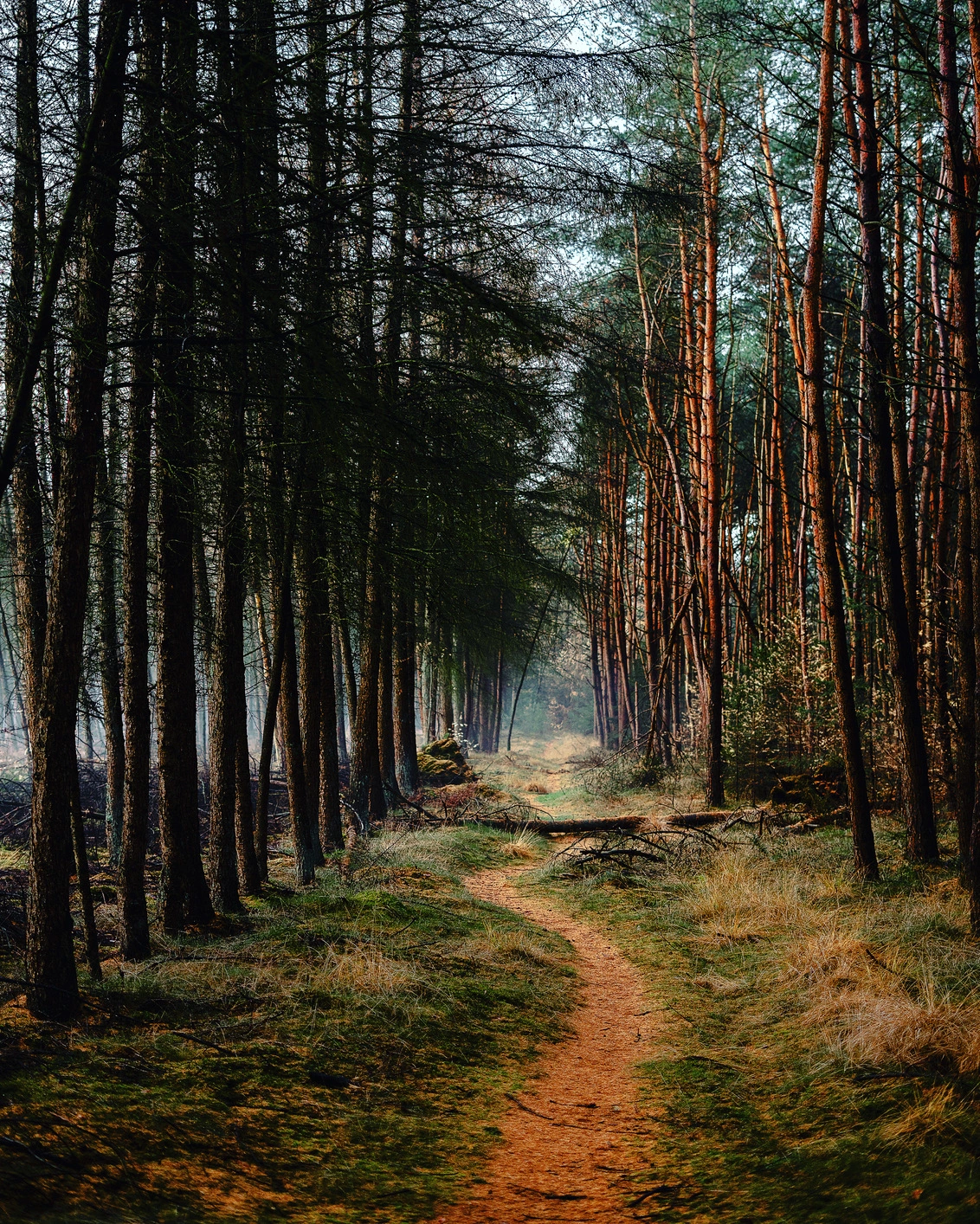 Zorg in de laatste levensfase (palliatieve zorg)


Praten over uw wensen in de laatste levensfase


Het vastleggen van uw wensen
Deel 1: zorg in de laatste levensfase
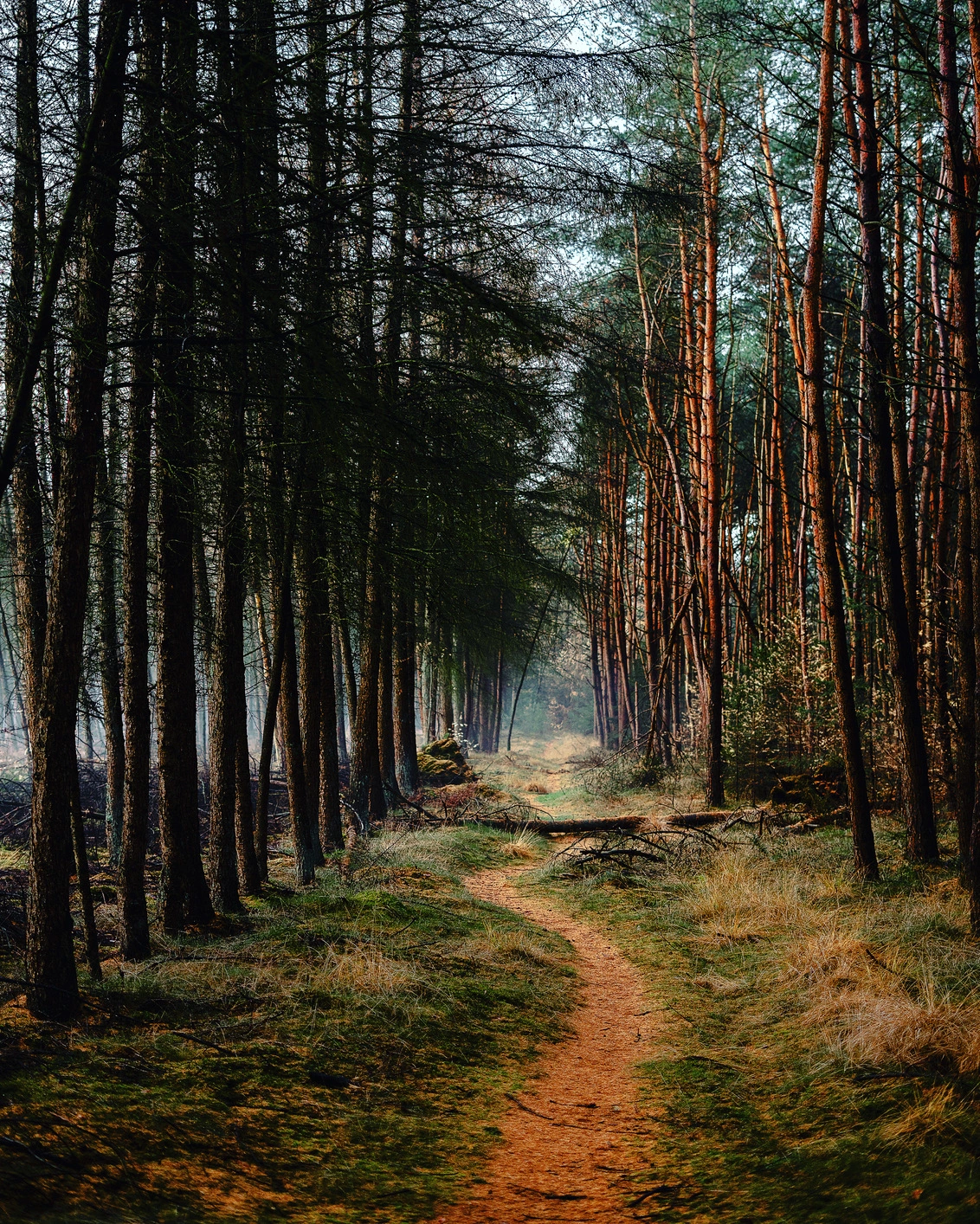 Zorg in de laatste levensfase (palliatieve zorg)


Praten over uw wensen in de laatste levensfase


Het vastleggen van uw wensen
Wanneer spreek je van de laatste levensfase?
levensbedreigende aandoening of kwetsbaarheid die niet meer kan genezen


zorg in de laatste levensfase noem je “palliatieve zorg”


terminale zorg is een klein onderdeel van de palliatieve zorg
Palliatieve zorg
Palliëren betekent verzachten

Gericht op comfort (kwaliteit van leven)

Wat is voor u belangrijk, wat heeft u nodig?
Lichamelijk, psychisch, sociaal, spiritueel

Belangrijk om te weten wat je NIET meer wilt en wat je WEL nog wilt
Onwaarheden over palliatieve zorg
palliatieve zorg is hetzelfde als “niets meer (kunnen) doen” 

je overlijdt aan morfine
Wie kan ondersteunen in palliatieve zorg?
Huisarts, praktijkondersteuner van de huisarts
Wijkverpleging / Thuiszorg
Vrijwilligers in de palliatieve zorg
Geestelijk verzorger / Centrum voor Levensvragen
Maatschappelijk werk / Psycholoog 
Inloophuizen (IntermeZZo)
Hospice
Stichting Welzijn Hattem
Welke rol heeft de huisarts?
uitvoeren van palliatieve zorg als het ziekenhuis niet (meer) betrokken is

centrale coordinerende rol

belangrijke rol binnen het uitvoeren van palliatieve sedatie en euthanasie
Palliatieve sedatie
Heeft niet als doel om te overlijden maar om het lijden te verminderen

bij klachten die niet op een andere manier te behandelen zijn
bij een levensverwachting van < 2 weken
Palliatieve sedatie
Heeft niet als doel om te overlijden maar om het lijden te verminderen

bij klachten die niet op een andere manier te behandelen zijn
bij een levensverwachting van < 2 weken



Er worden medicijnen gegeven waardoor u in diepe slaap komt

Gedurende de hele dag of in dagdelen

Verkort het leven niet

Natuurlijke manier van overlijden, en kan thuis
Euthanasie
Heeft als doel om te overlijden
Euthanasie
Heeft als doel om te overlijden



wettelijke criteria
Vrijwillig: eigen keuze (alleen op verzoek van patiënt)
Weloverwogen: wilsbekwaam
Uitzichtloos lijden: onbehandelbare aandoening(en)
Ondraaglijk lijden: het is niet meer uit te houden
Beoordeling 2e arts (scen arts)

niet natuurlijke dood, maar kan thuis
[Speaker Notes: Door EM:
dit is dus echt anders omdat het opgenomen is in het wetboek van strafrecht
uitleggen dat het ondraaglijk lijden per persoon verschillend is. Voor iemand kan dat pijn zijn, voor de ander afhankelijkheid van zorg, of voor een ander de lichamelijke teloorgang.
mag thuis, wel GGD arts]
Euthanasie is een proces
Patiënt, huisarts en naasten trekken samen op in zorg


De wens tot uitvoering moet voor de arts invoelbaar zijn


Het besluit tot uitvoering is een gezamenlijk besluit van arts en patiënt
Bewust stoppen met eten en drinken
heeft als doel om te overlijden
Bewust stoppen met eten en drinken
heeft als doel om te overlijden

overlijden meestal binnen 2 weken

wilskracht en steun voor nodig

onder begeleiding van een huisarts/thuiszorg

middelen om het lijden te verminderen
Vragen tot nu toe
Wie heeft er wel eens met iemand gesproken over zijn of haar wensen in de laatste levensfase?
Wie heeft zijn wensen ook op papier gezet?
Deel 2: praten over uw wensen
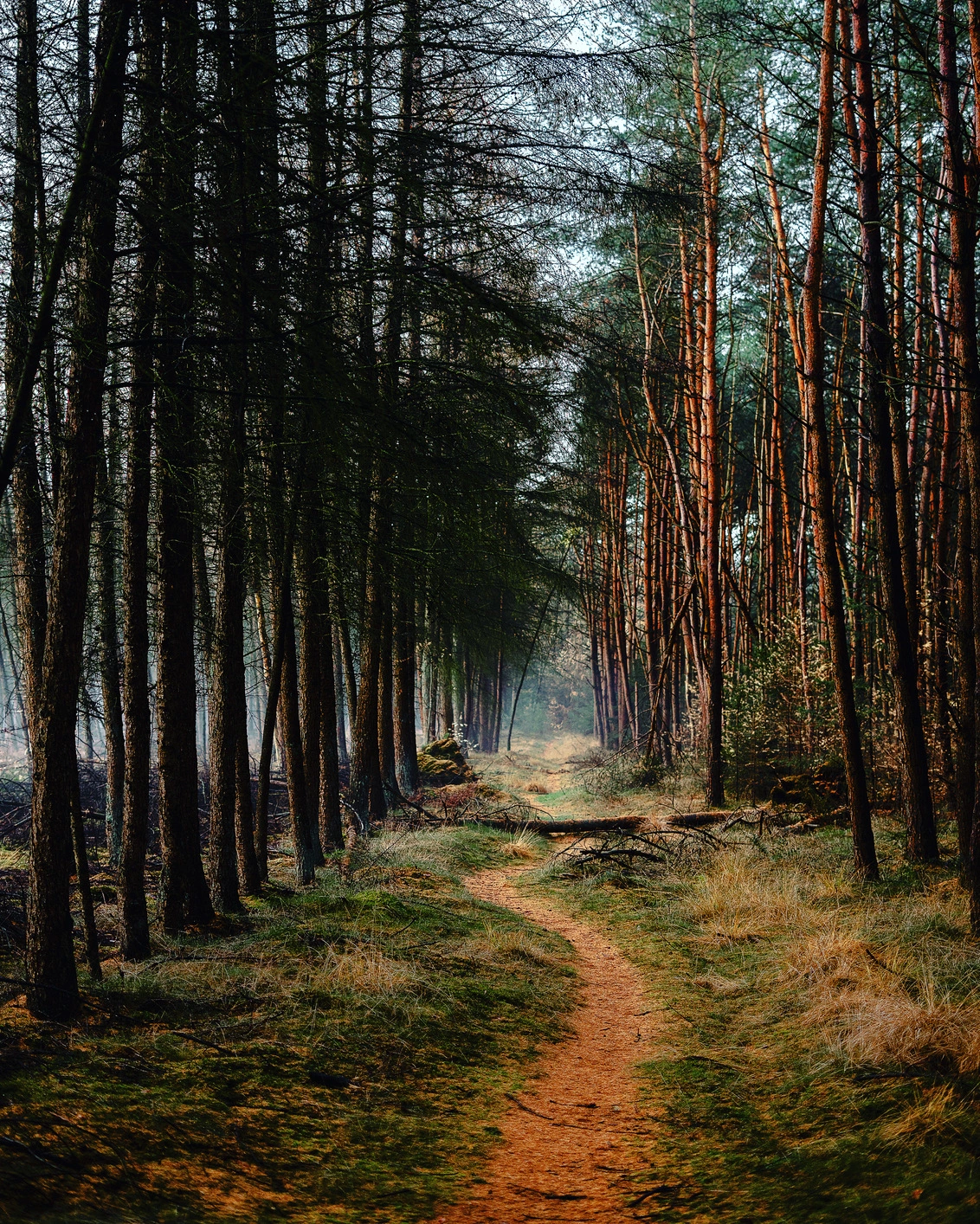 Zorg in de laatste levensfase (palliatieve zorg)


Praten over uw wensen in de laatste levensfase


Het vastleggen van uw wensen
Betekenis van de laatste levensfase
Wat is belangrijk voor u in de laatste fase?
Welke rituelen zou u willen doen? 
Welke religieuze waarden vindt u belangrijk?
Waar bent u bang voor?
Waar wilt u sterven en wie zijn daarbij?
Wat betekent sterven voor u?
Welke wensen heeft u na overlijden?
Praten met uw naasten
Op tijd wensen en behoeften bespreken met familie en vrienden
iets gezien op televisie / iets gelezen / deze bijeenkomst 
praat eerst met iemand bij wie u zich het meest op het gemak voelt
zeg dat het u bezig houdt, ook al is het nog niet aan de orde
bespreek wie uw wensen kan/mag verwoorden als u het zelf niet meer kunt

Heb begrip voor elkaar: wensen zijn persoonlijk
Praten met uw arts
Op tijd wensen en behoeften bespreken met een arts
Vraag bij de assistente om een dubbel consult
Neem iemand mee naar het consult 
Praat over het gesprek met familie of vrienden
Bij moeilijke vragen; vraag bedenktijd en maak een nieuwe afspraak
Recht op informatie & Recht op niet weten
Deel 3: Het vastleggen van uw wensen
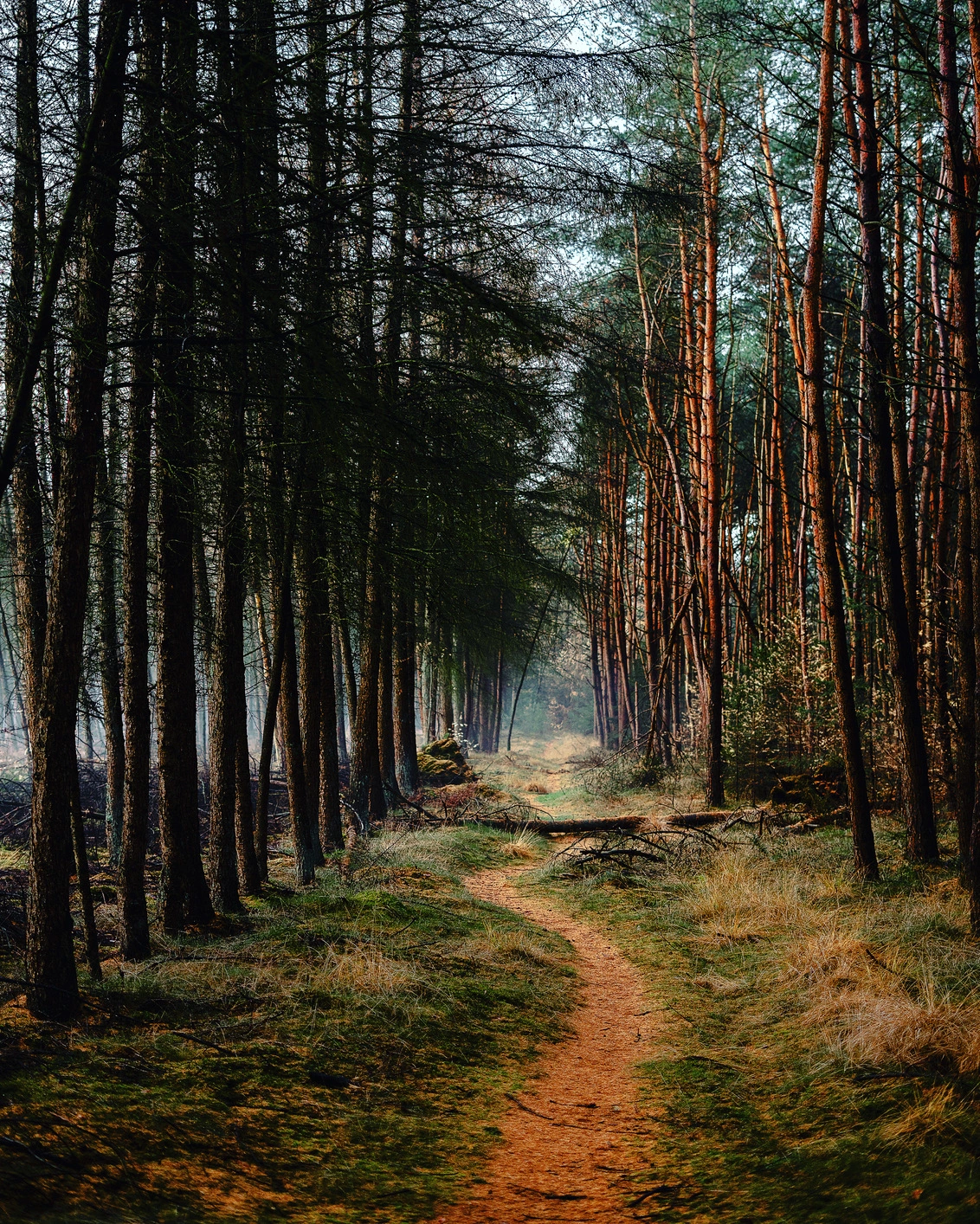 Zorg in de laatste levensfase (palliatieve zorg)


Praten over uw wensen in de laatste levensfase


Het vastleggen van uw wensen
Welke wensen kunt u vastleggen?
Wel of niet reanimeren

Wel of geen opname ziekenhuis en/of intensive care

Euthanasieverklaring (evt met dementieclausule)

Palliatieve sedatie

Behandelverbod

Orgaan-en weefseldonatie

Volmacht, contactgegevens vertegenwoordigers
https://www.thuisarts.nl/keuzehulp/verken-uw-wensen-voor-zorg-en-behandeling
Wat is reanimatie en wat zijn de gevolgen?
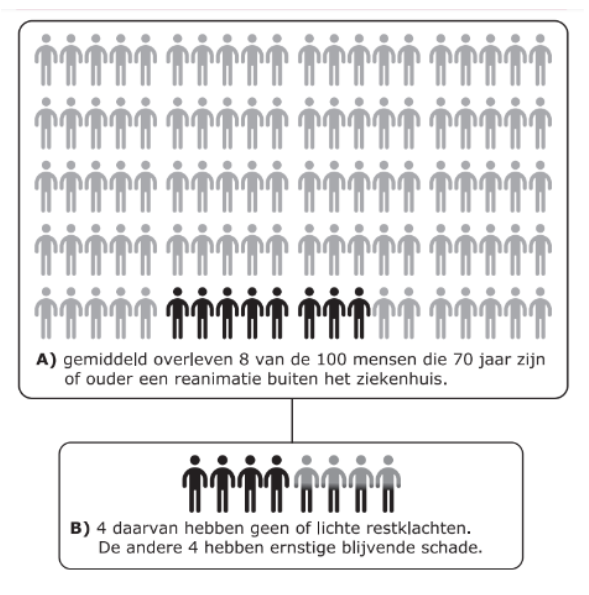 Opname intensive care en/of ziekenhuis
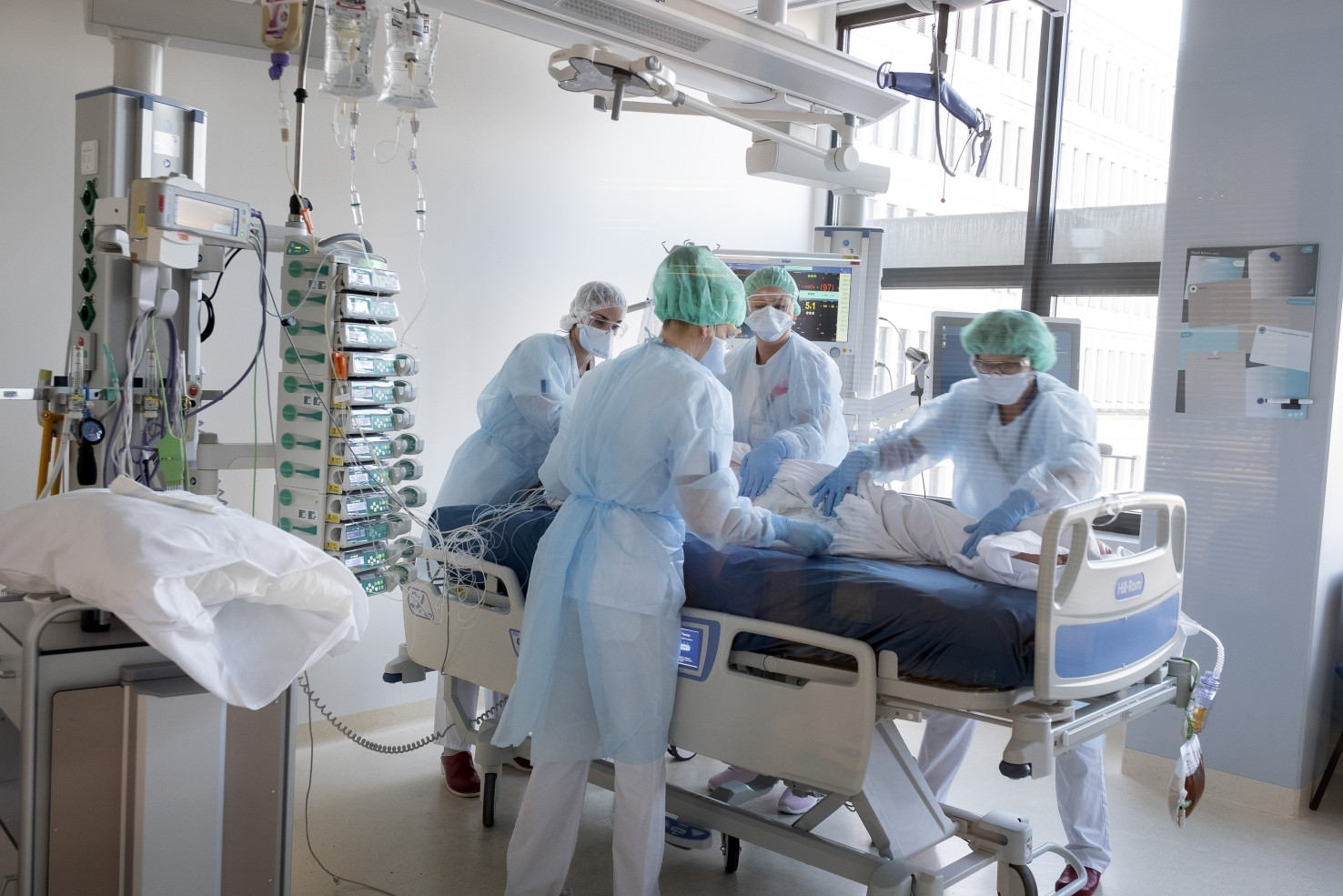 Opname intensive care (IC):
ondersteunen van belangrijke lichaamsfuncties, zoals beademing






Opname ziekenhuis, bv:
heupoperatie na val
opname voor antibiotica bij longontsteking
Voorbeeld andere (on)gewenste situatie
Wonen op een andere plek dan thuis
Permanent wonen in een verpleeghuis
Behandeling in ziekenhuis als de kans op verlies zelfstandigheid groot is
Gebruik antibiotica / stoppen met bepaalde geneesmiddelen
Weet wat u wilt en zorg dat wij het weten
Praat erover met uw naasten en arts
Zet het op papier



Wijs een vertegenwoordiger aan als u zelf geen beslissingen meer kunt nemen (bijvoorbeeld coma)
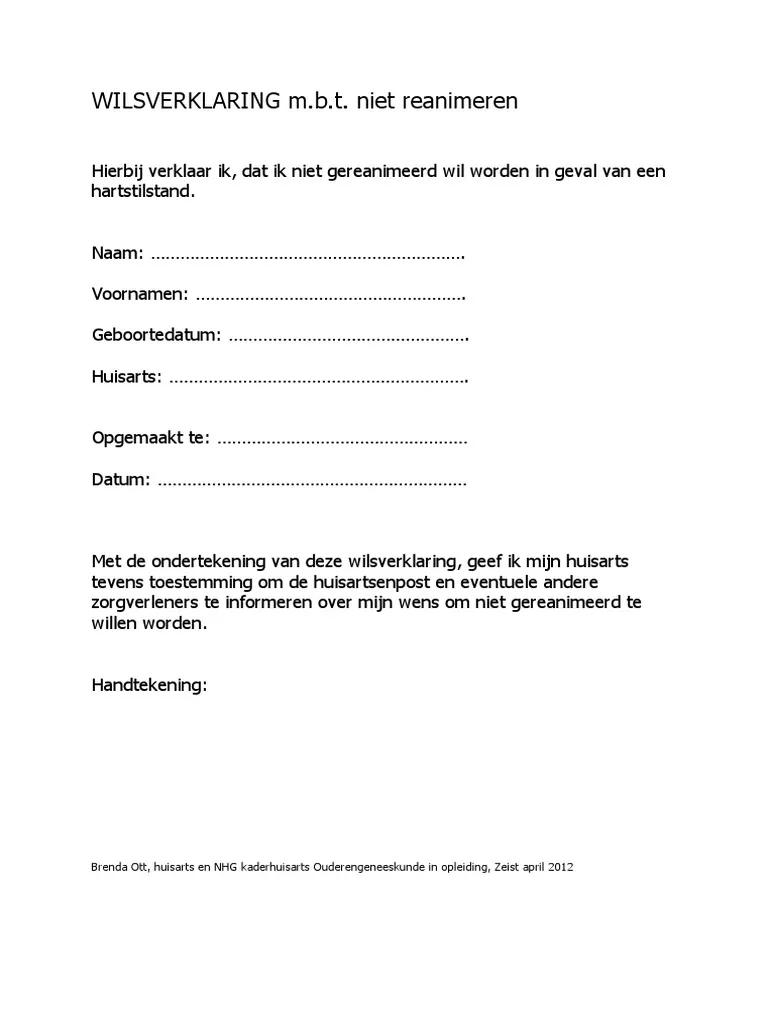 Weet wat u wilt en zorg dat wij het weten
Zorg dat uw dossier open staat voor inzage voor de huisartsenpost
https://www.volgjezorg.nl/toestemming


Het hoeft niet via de notaris!


Uw wensen en uw wilsverklaring kunt u altijd veranderen


Een verklaring blijft altijd geldig
Weet wat u wilt en zorg dat wij het weten
Behandelwensen staan bovenaan in uw dossier


wij notereren dit dmv RIZA methode:

R 		(reanimatie)
I 		(intensive care)
Z 		(ziekenhuisopname)
A 	(antibioticagebruik)


	Bijvoorbeeld:

	R - I - Z + A +
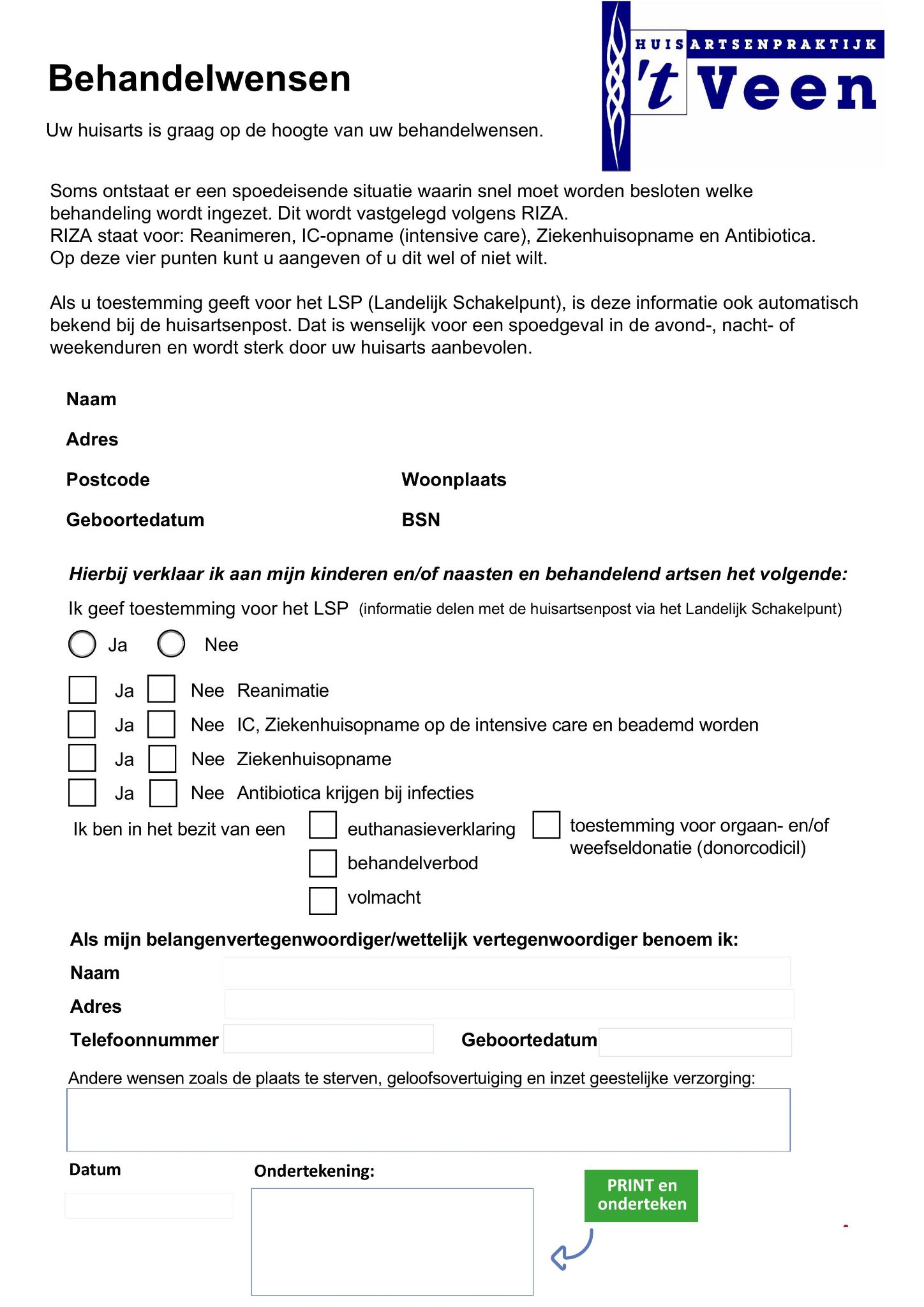 Belangrijke websites
https://www.patientenfederatie.nl/extra/levenseinde


https://www.knmg.nl/advies-richtlijnen/dossiers/levenseinde-2/ervaringsverhalen


thuisarts.nl
Tijd voor vragen